Distributed Network Coding Based Opportunistic Routing for Multicast
Abdallah Khreishah, Issa Khalil, and Jie Wu
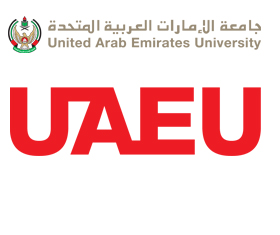 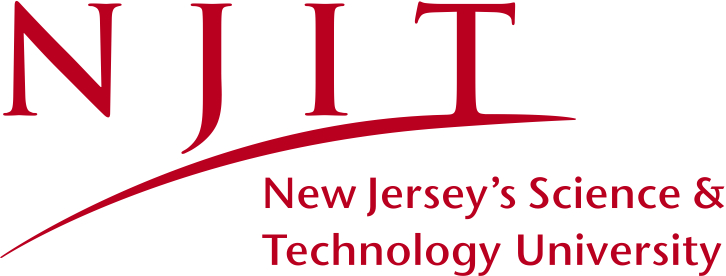 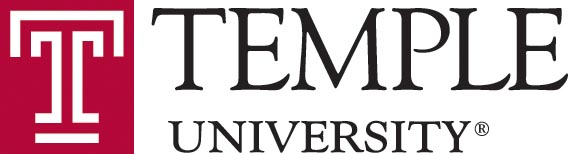 Enhancing the Performance of Wireless Networks
Why to study the problem?
Wireless multihop networks are becoming integral part of our lives. (Mesh networks, sensor networks, etc..)
The unique features of these networks.
Interference.
Lossy behavior.
Broadcast nature.
Correlation among the links.
Opportunistic Routing
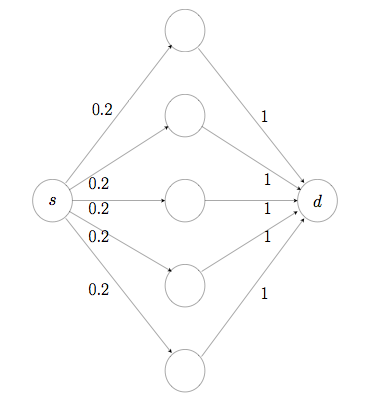 Opportunistic Routing
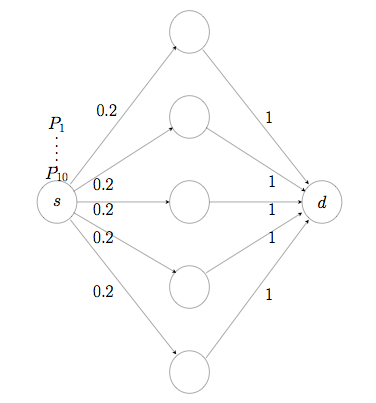 Opportunistic Routing
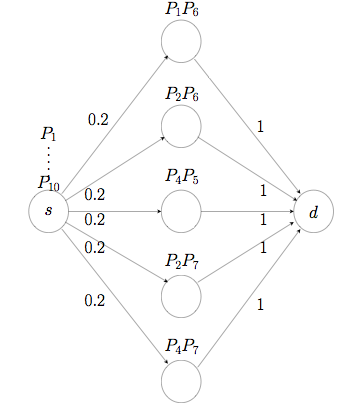 Global Scheduling
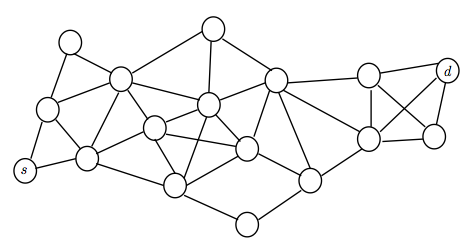 Global Scheduling
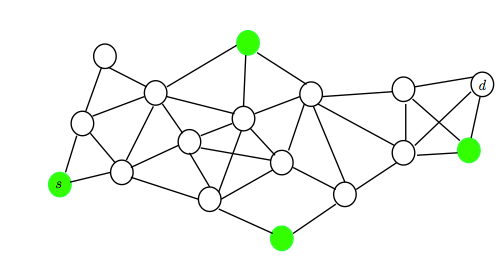 Network Coding
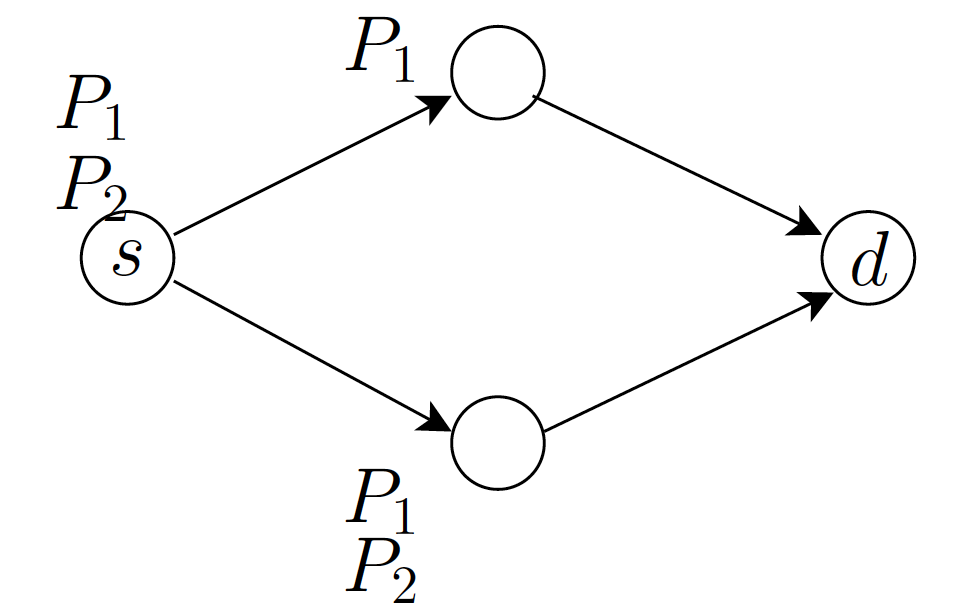 Network Coding
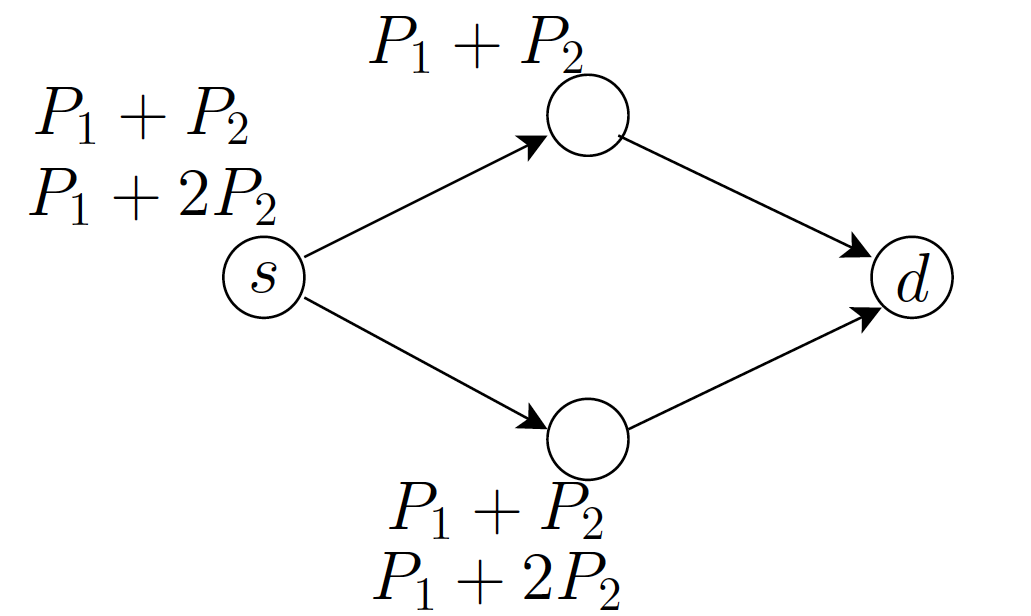 From Which & How many to How many.
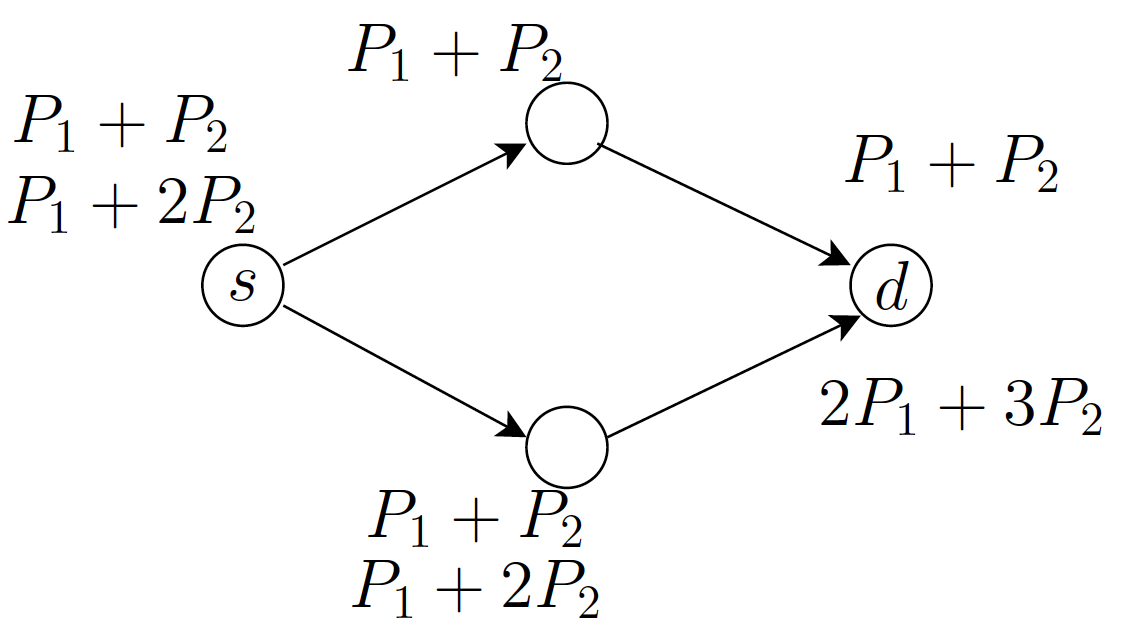 How many packets should each node forward?
Assuming independent links: [Chachulski et al., 2007].
Depends on many factors:
The Loss rate of the links.
The fraction of time a node is scheduled.
The correlation among the links. [Srinivasan et al., 2010]
Correlation example
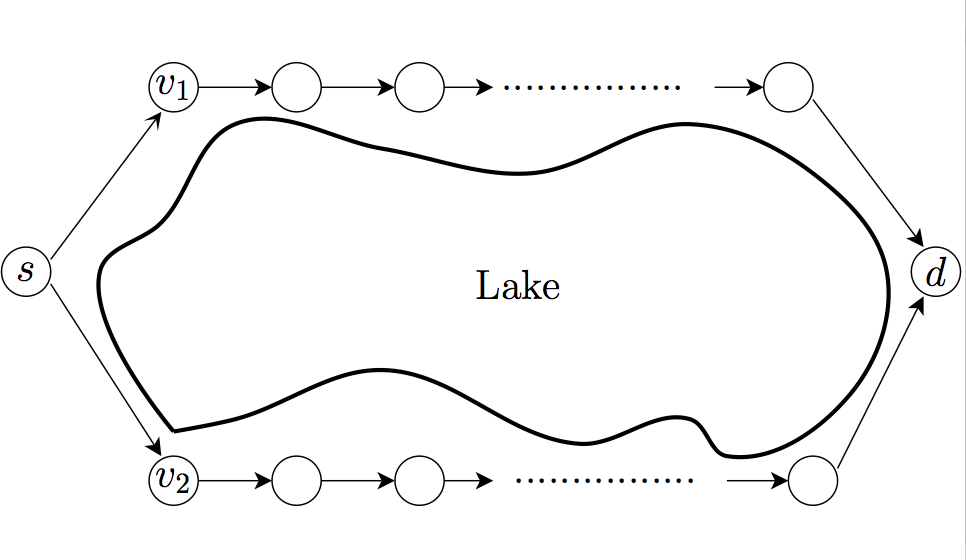 Cont.
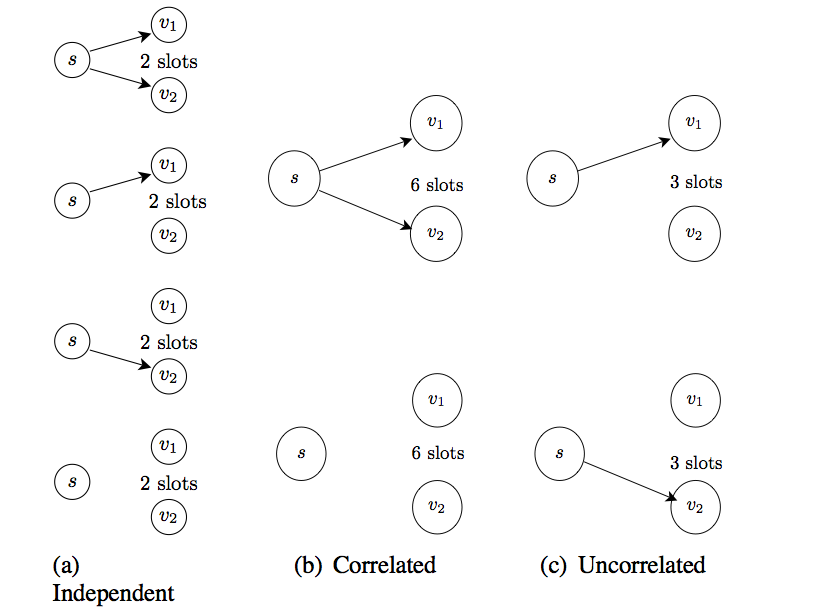 Preliminary evaluation
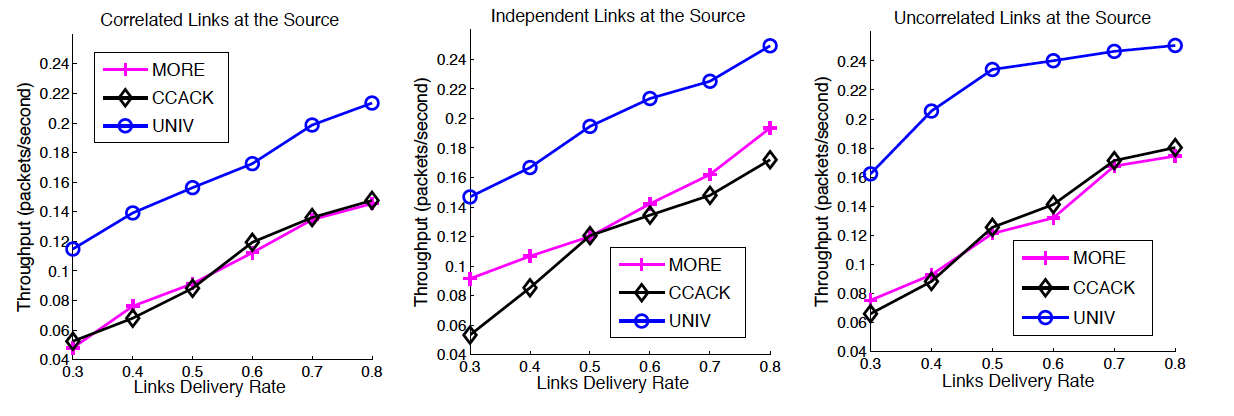 Challenges for Multicast
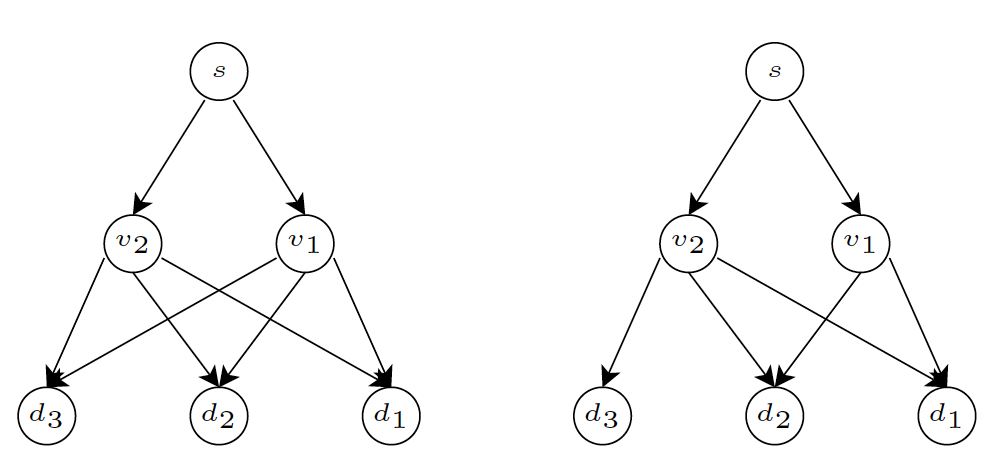 Settings
Law of Diminishing Returns
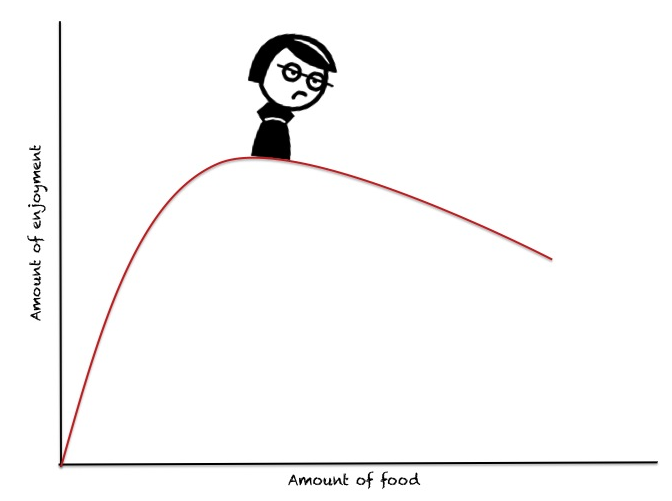 Formulation
Wireless to Wireline Mapping
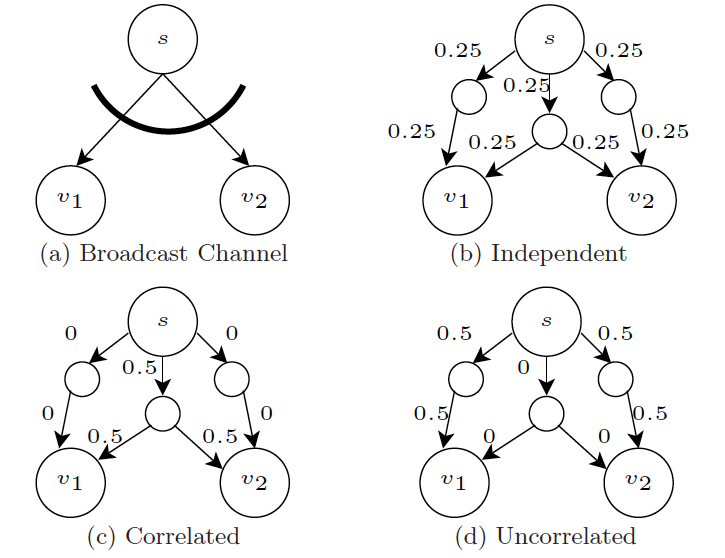 Optimality
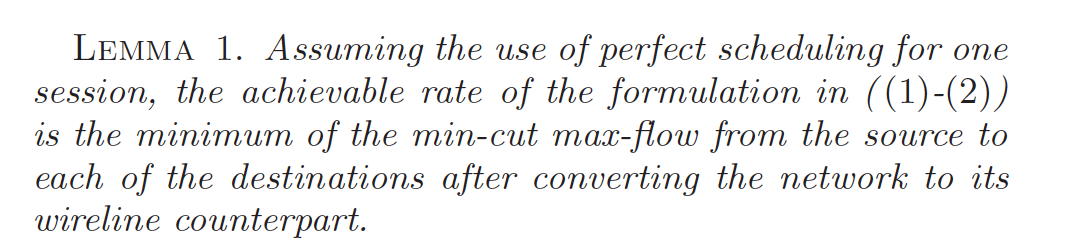 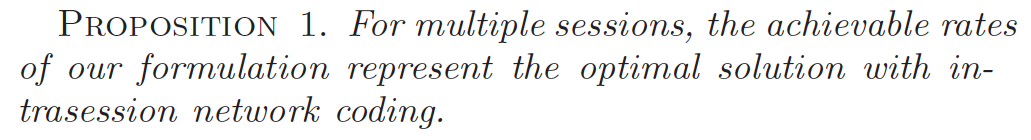 The Lagrange
The Lagrange
Distributed algorithm
Virtual Queues Updates
Practical problems
If a node is scheduled to send packets, from which session it should send?
When and how to assign credits to next-hop nodes?
Coded-feedback
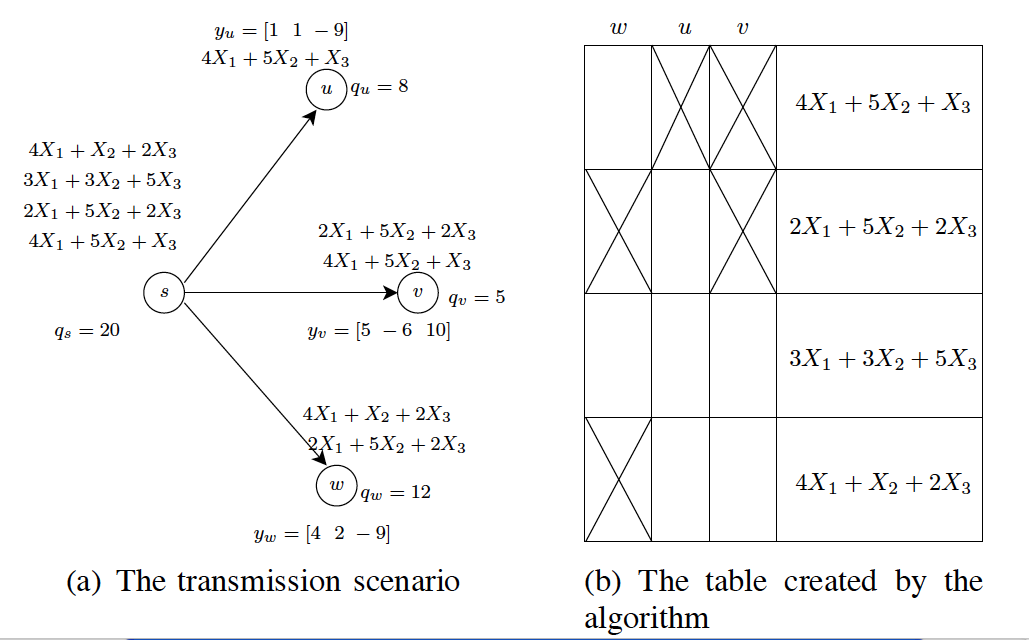 Deciding the packet to send
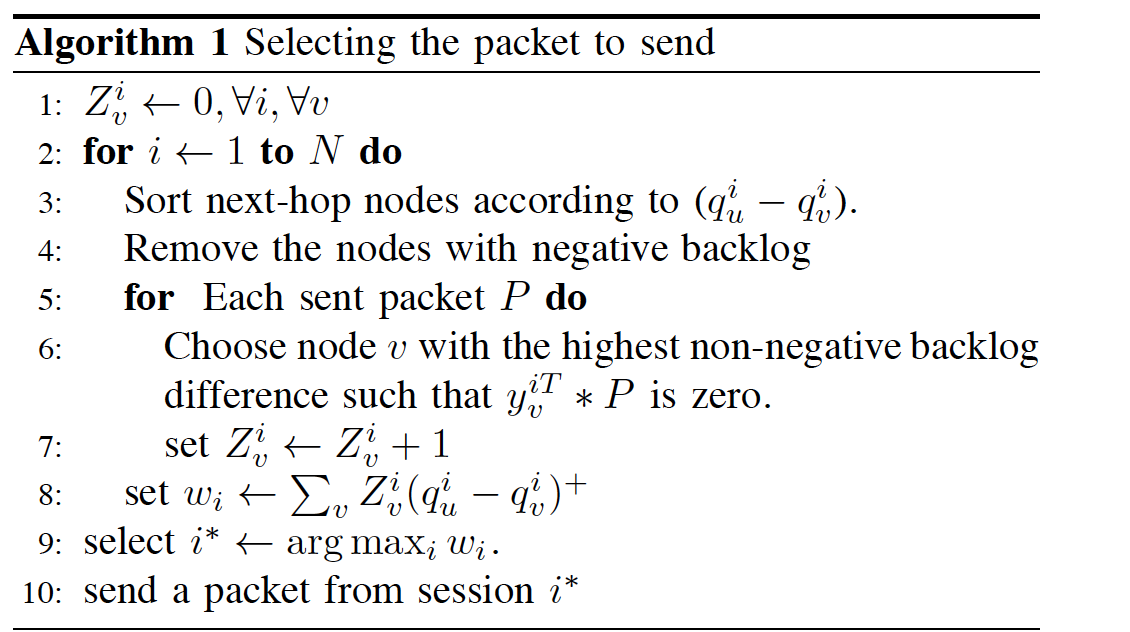 Credit assignment
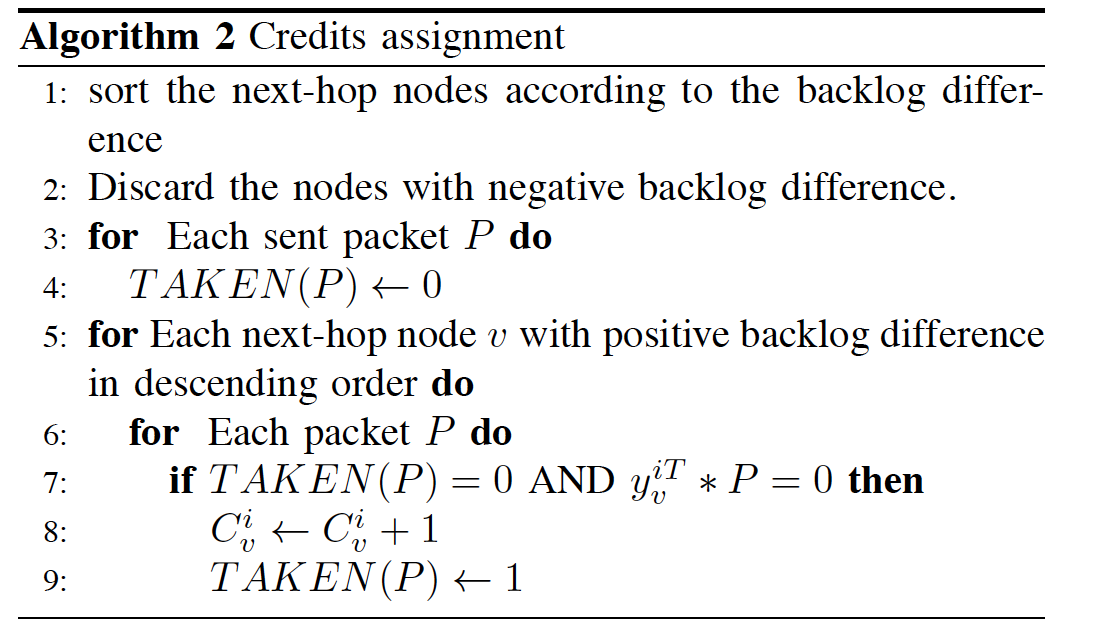 Convergence
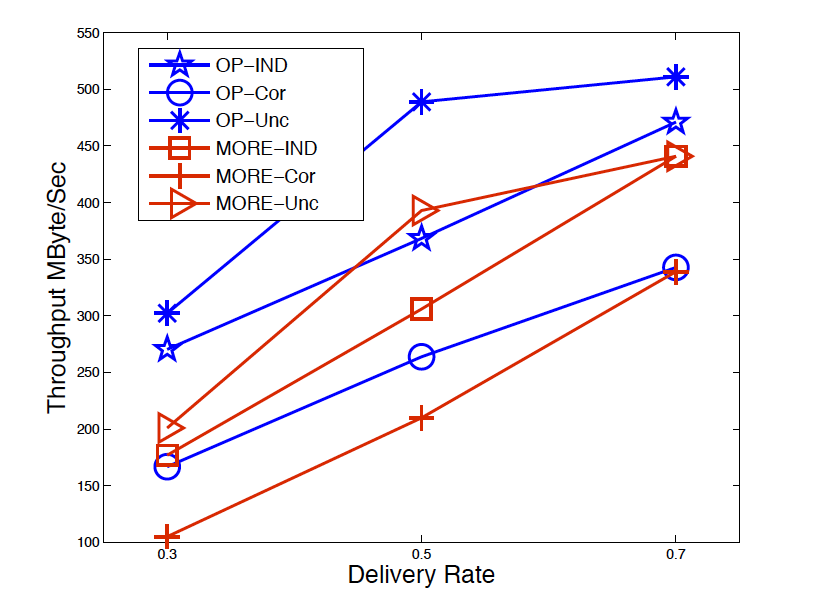 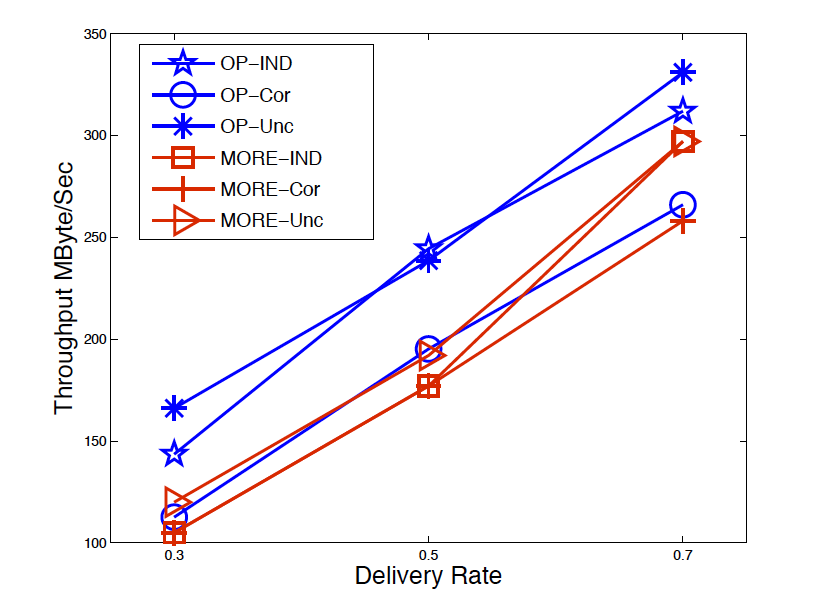 Multicast results
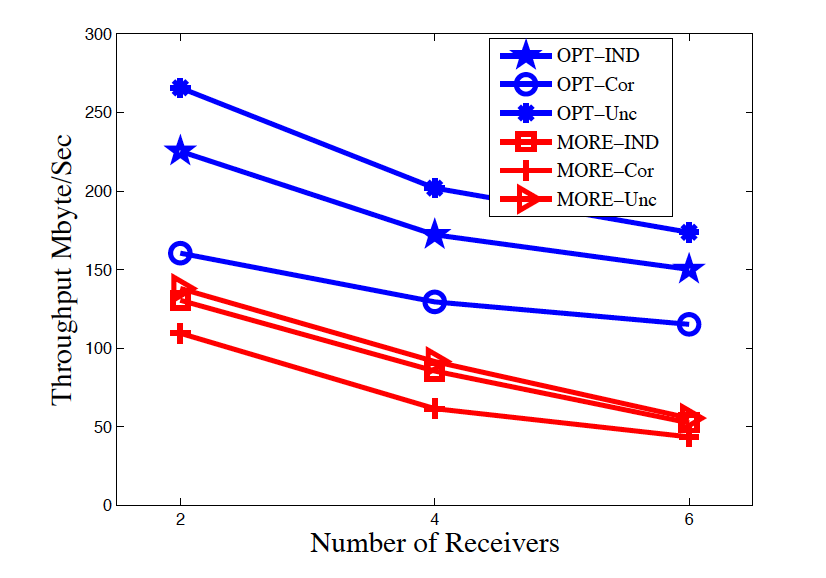 Conclusion
A simple distributed algorithm that achieves the optimal unicast rate in wireless networks.
It is a combination of:
Opportunistic routing.
Intrasession network coding.
Convex optimization.
Coded-feedback.
Arbitrary delivery rates and correlations among the links.
Some Future Directions
Studying Intersession Network Coding.
Studying Video Multicast with Multi-resolution Coding (MRC) or Layered Coding.
How to optimally construct the multicast tree?
Thanks
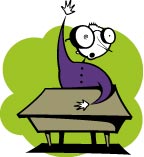 Questions?